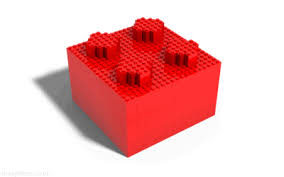 Муниципальное бюджетное дошкольное образовательное  учреждение 
детский сад № 1

Презентация на тему:
«Возможности LEGO-конструирования в формировании количественных представлений у детей дошкольного возраста»

Цель: заинтересовать, повысить компетентность педагогов по использованию конструктора LEGO в педагогической деятельности, представить опыт работы по применению  LEGO-МАТЕМАТИЧЕСКИЙ ПОЕЗД как средства развития у детей 5-6 лет количественных представлений.
Задачи: • дать общее представление о конструкторе LEGO, как о средстве развития ребенка дошкольного возраста;• показать возможности конструктора LEGO-МАТЕМАТИЧЕСКИЙ ПОЕЗД для использования в математическом развитии детей;• познакомить с вариантами игр с конструктором LEGO-МАТЕМАТИЧЕСКИЙ ПОЕЗД в развитии количественных представлений у детей 5-6 лет.
Датская фирма LEGO первая в мире выпустила игровые конструкторы, в основе которых были кубики, соединяющиеся при помощи выступающих цилиндрических кнопок. Эти наборы оказались универсальными развивающими игрушками, прочными, красивыми и долговечными. LEGO в переводе с латыни означает – «я собираю», а также «я учусь».
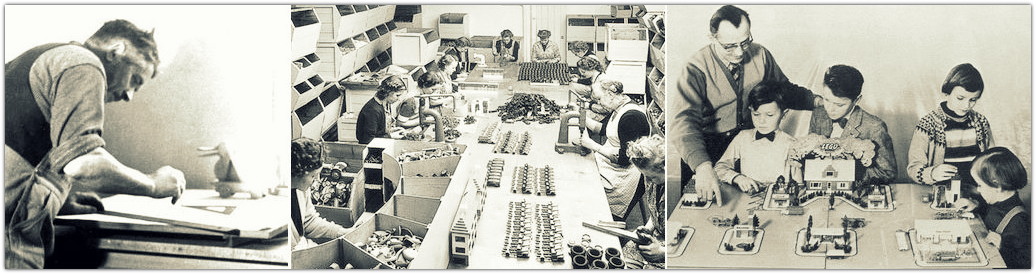 Наборы конструкторов LEGO
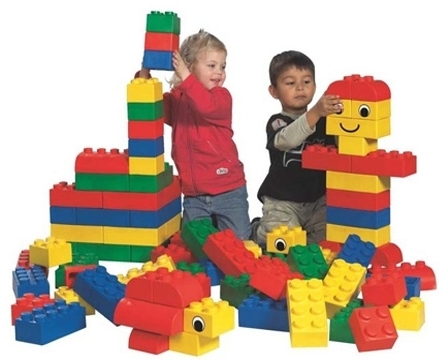 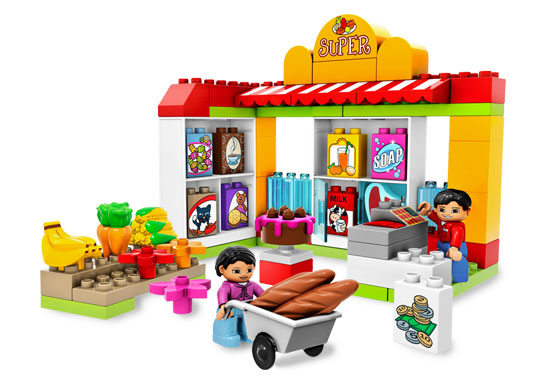 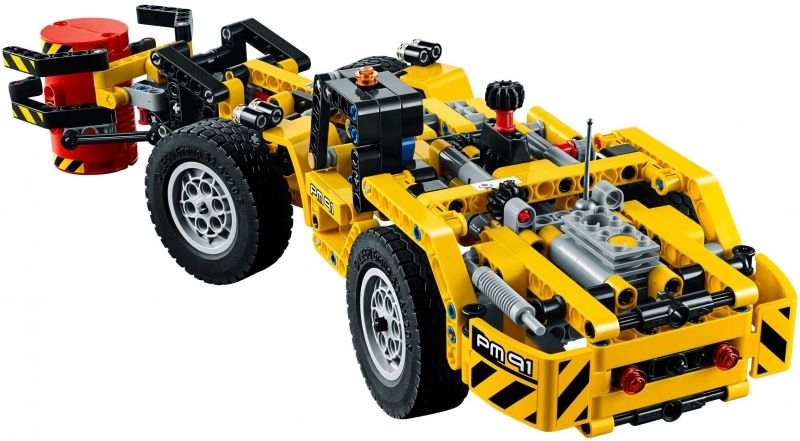 LEGO - DUPLO
LEGO-кафе
LEGO-TECHNIC
Использование конструкторов LEGO  позволяет:
- сочетать образование, воспитание и развитие в режиме игры;
 формировать умения и навыки исследовательского поведения;
 развивать индивидуальные способности каждого ребёнка.
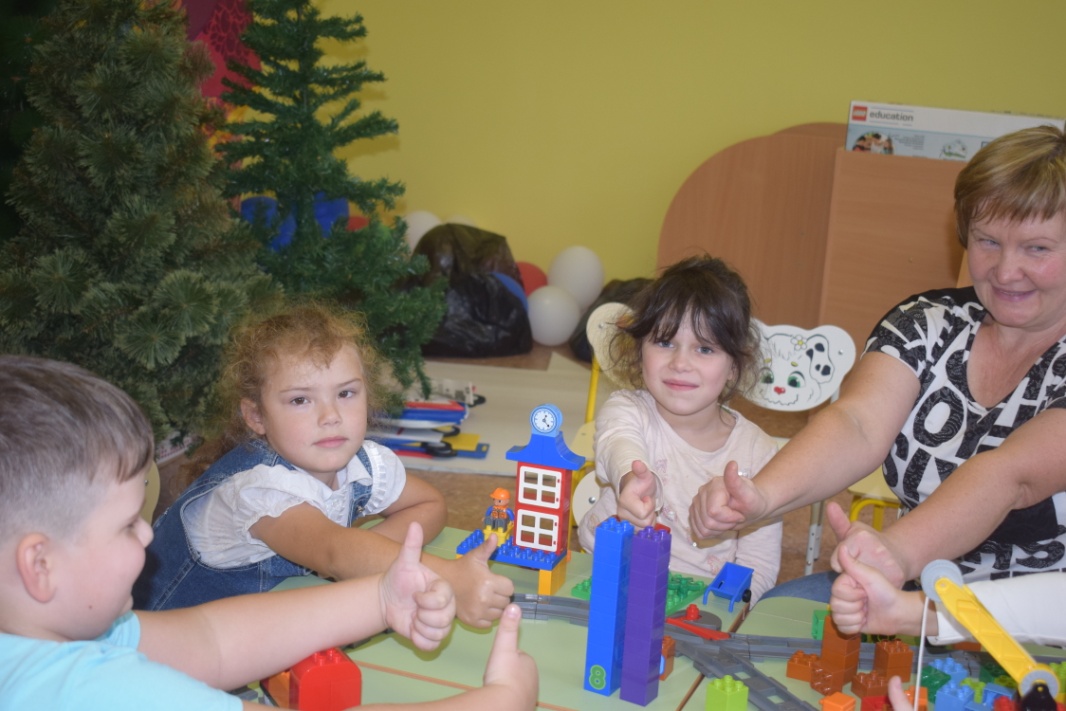 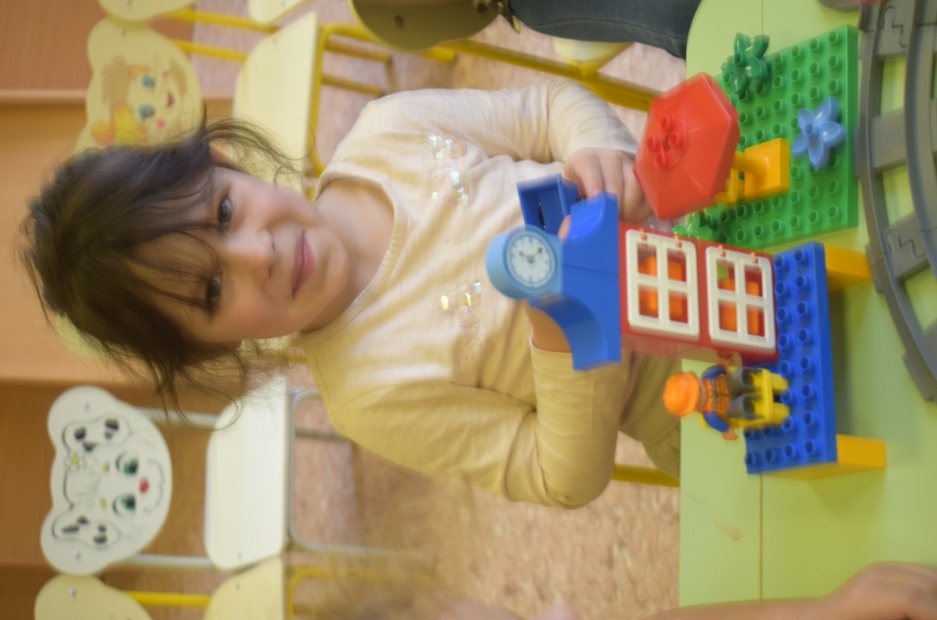 Кубики и кирпичики
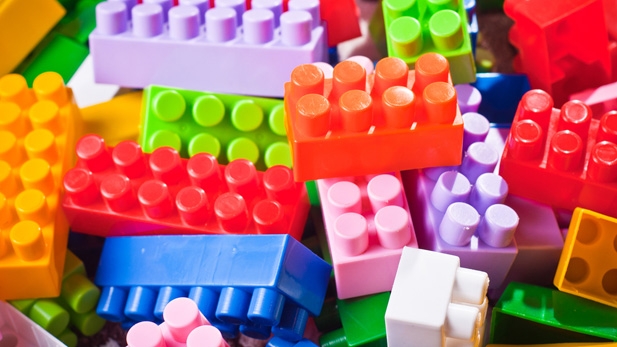 Игры с набором конструктора LEGO
 «Математический поезд»
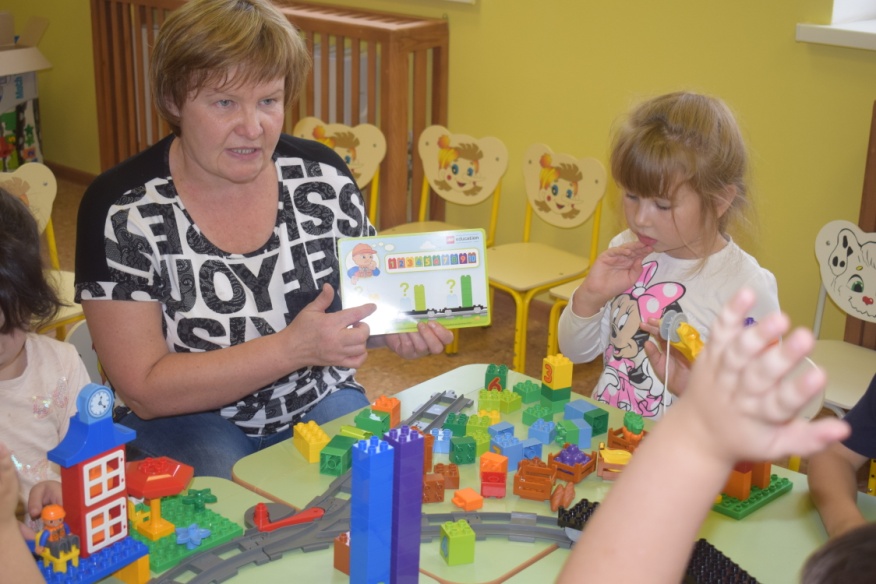 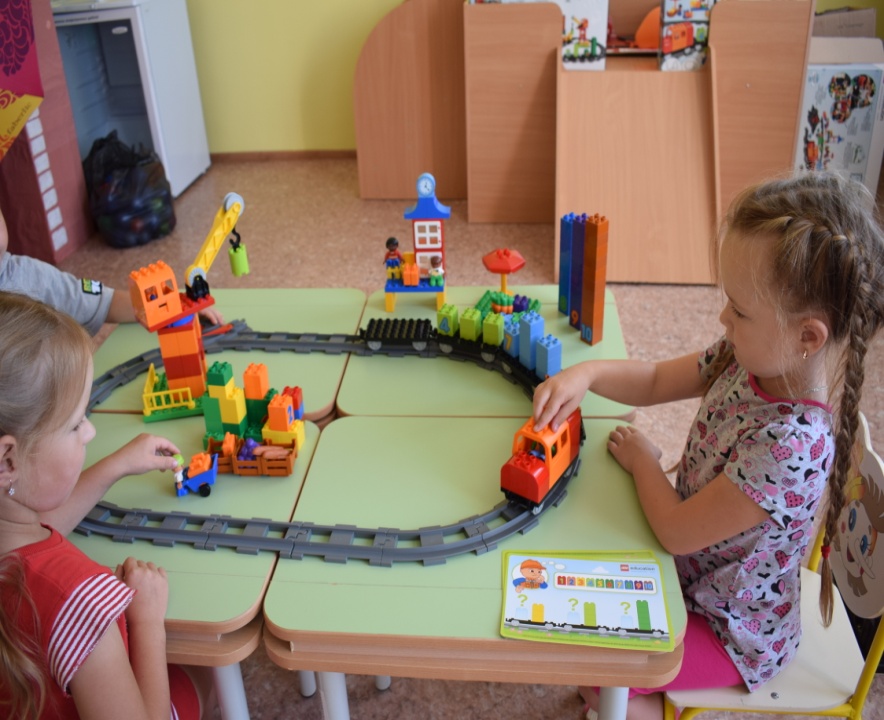 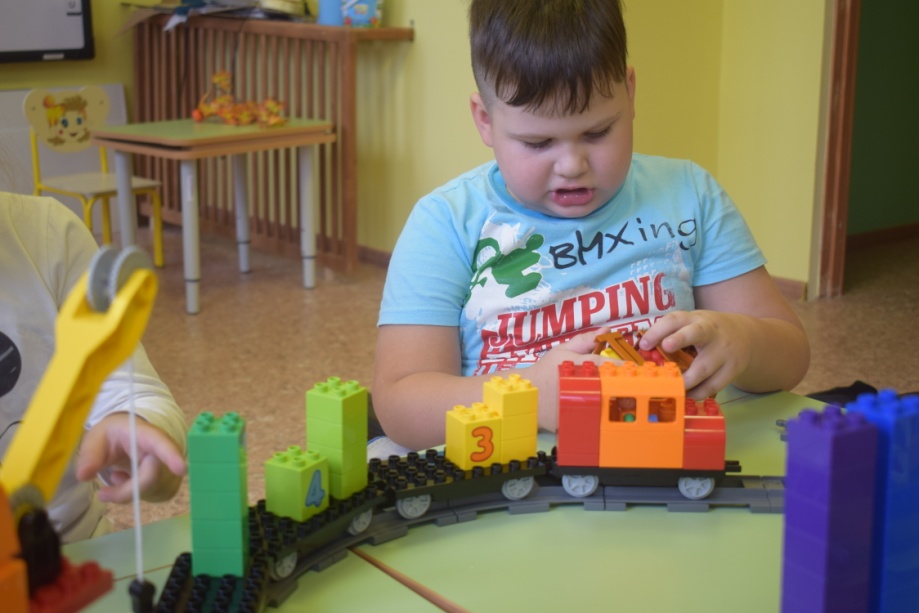 Вариантов использования конструктора LEGO для обучения основам математики – почти бесконечное множество.
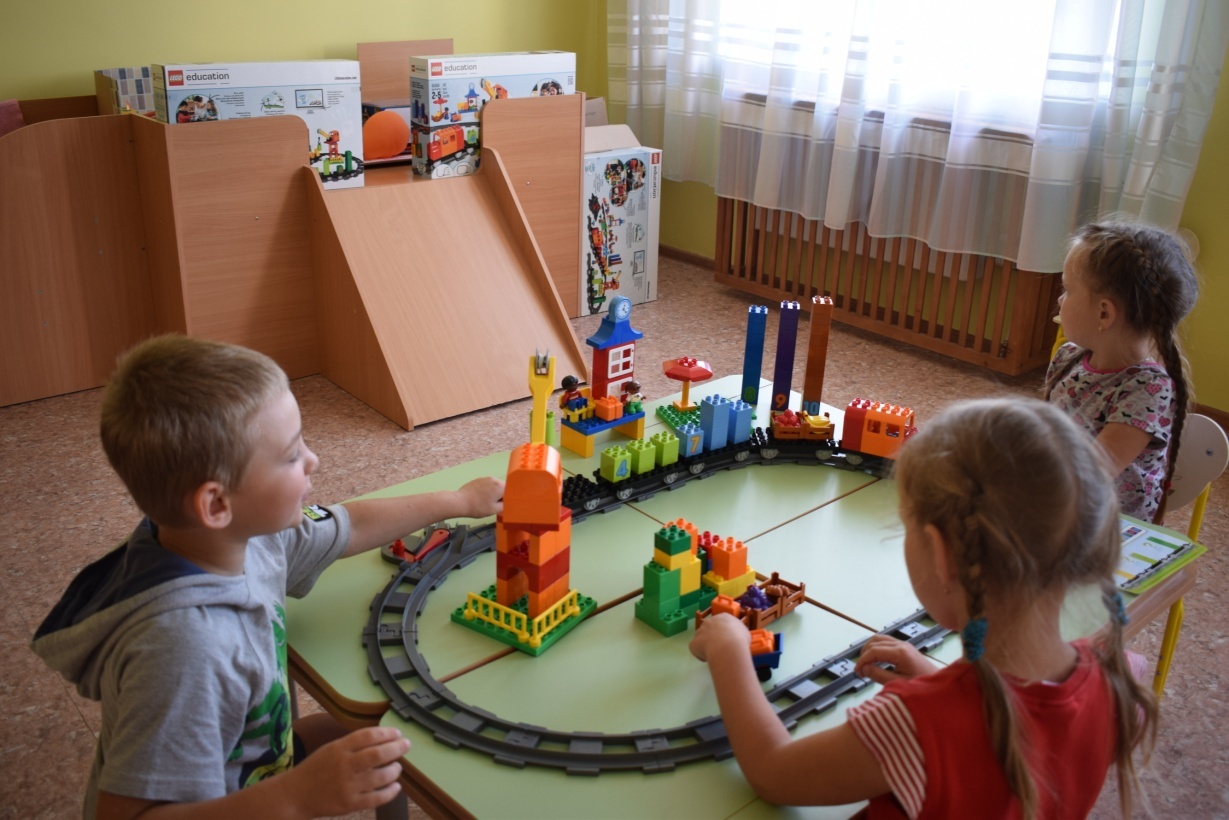 Спасибо за внимание!